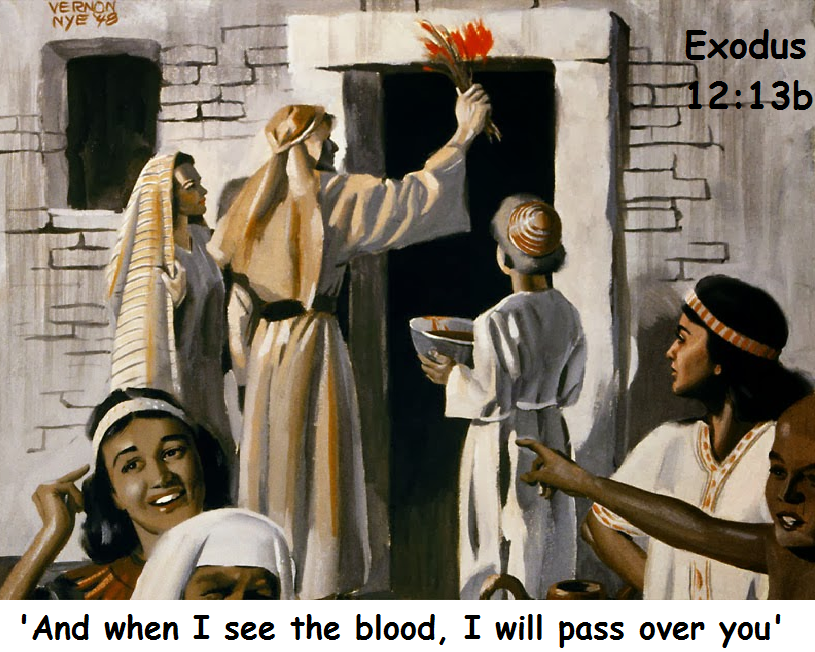 Om veilig te zijn moesten de Israëlieten  bloed aan de deurposten strijken. In Exodus 12:13 verklaart de HEERE: ’Als Ik het bloed zie, zal Ik u voorbijgaan.’
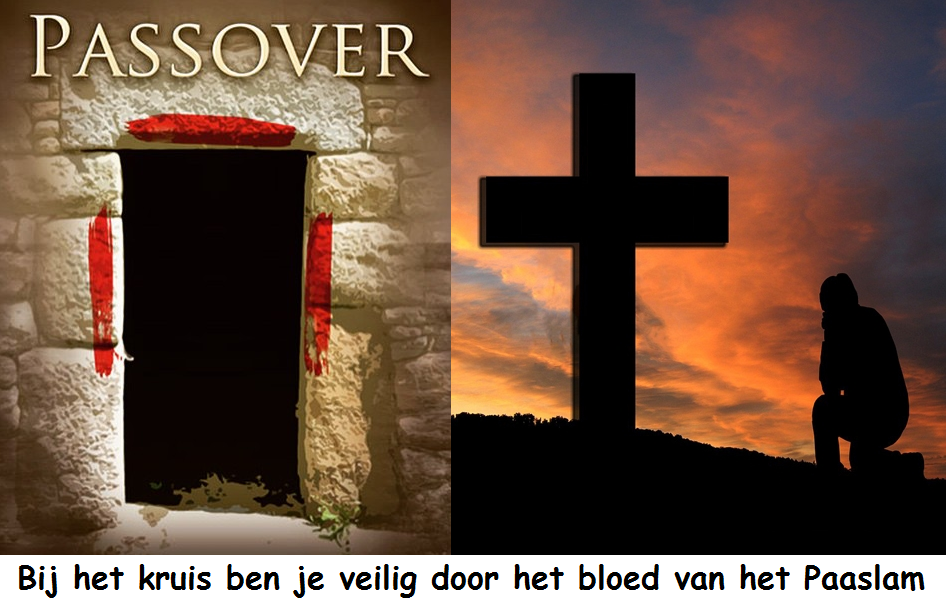 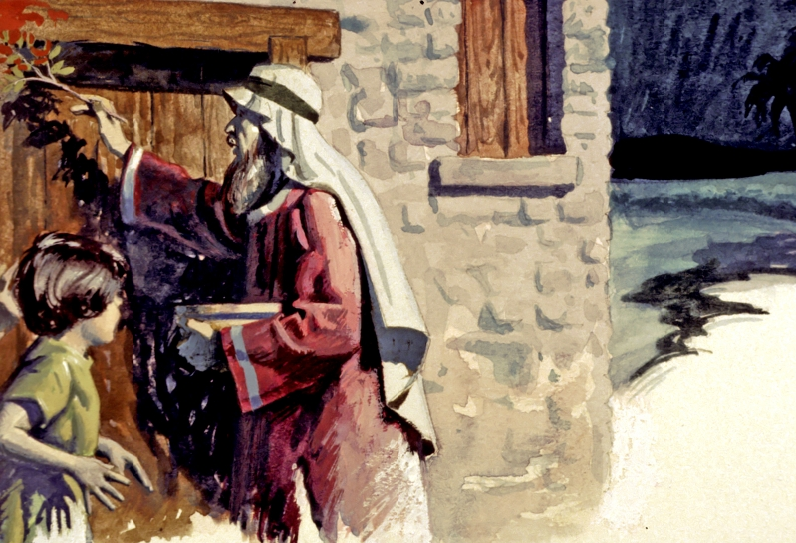 Ben je al veilig achter het bloed?
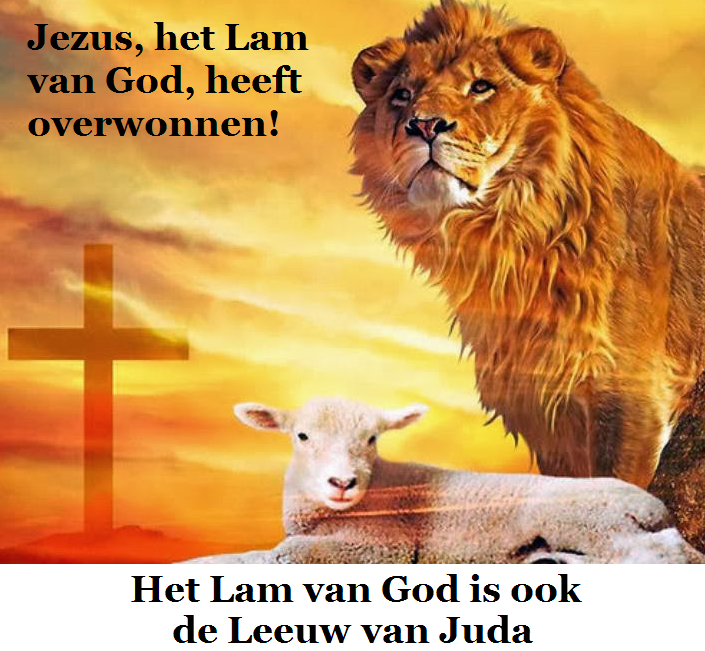 Wat en wie heeft Jezus overwonnen?Waarom is er een veilige schuilplaats bij het kruis?Zie je al gelovig op Jezus? Hoe gaat dat?Wie kan het vertellen?
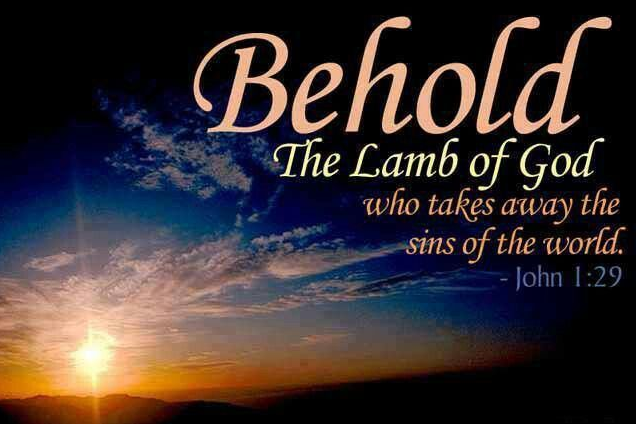